more graphs
David KauchakCS 140 – Fall 2022
Admin
Checkpoint

Assignment 7

Assignment 8
Heaps
What’s an abstract data type?

How can we implement a heap?
Build-Heap
Extract-Max
Instert
Proofs on trees
Hotels!
DAGs
Can represent dependency graphs
socks
underwear
shoes
pants
shirt
belt
watch
tie
jacket
Topological sort
A linear ordering of all the vertices such that for all edges (u,v)  E, u appears before v in the ordering

An ordering of the nodes that “obeys” the dependencies, i.e. an activity can’t happen until it’s dependent activities have happened
watch
underwear
pants
socks
shirt
underwear
belt
shoes
tie
pants
shirt
socks
belt
watch
tie
shoes
jacket
jacket
Topological sort
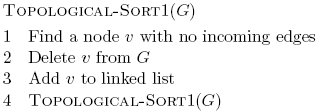 Topological sort
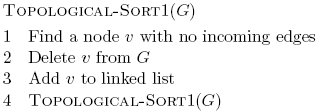 socks
underwear
shoes
pants
shirt
belt
watch
tie
jacket
Topological sort
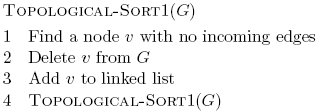 socks
underwear
shoes
pants
shirt
belt
watch
tie
jacket
Topological sort
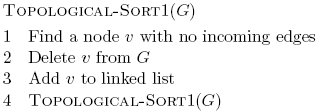 underwear
socks
shoes
pants
shirt
belt
watch
tie
jacket
Topological sort
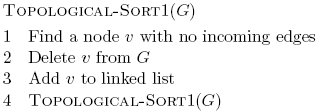 underwear
socks
shoes
pants
shirt
belt
watch
tie
jacket
Topological sort
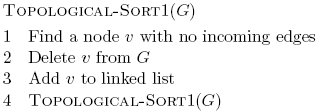 underwear
pants
socks
shoes
shirt
belt
watch
tie
jacket
Topological sort
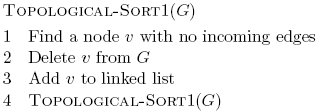 underwear
pants
socks
shoes
shirt
belt
watch
tie
jacket
Topological sort
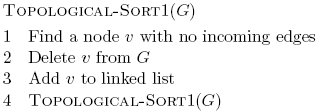 underwear
pants
shirt
socks
shoes
belt
watch
tie
jacket
Topological sort
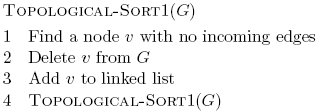 underwear
pants
shirt
…
socks
shoes
belt
watch
tie
jacket
Running time?
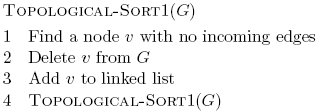 Running time?
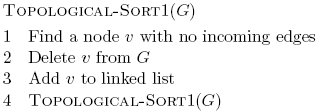 O(|V|+|E|)
Running time?
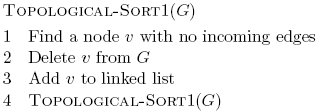 O(E) overall
Running time?
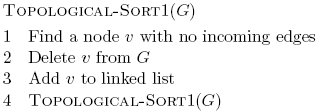 |V|
How many calls?
Running time?
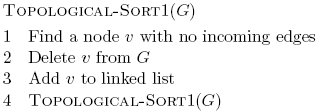 Overall running time?
O(|V|2+|V| |E|)
Can we do better?
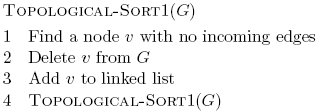 Topological sort 2
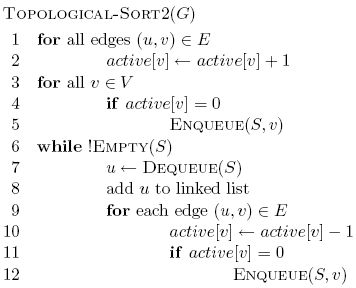 Topological sort 2
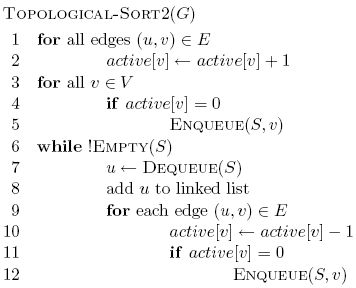 Topological sort 2
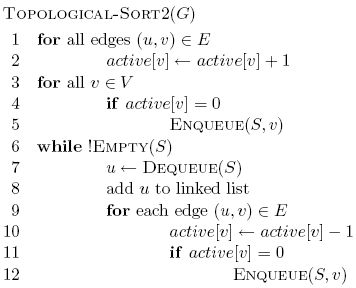 Topological sort 2
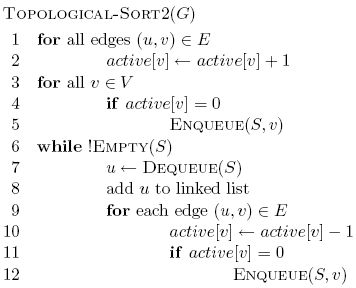 Running time?
How many times do we process each node?
How many times do we process each edge?

O(|V| + |E|)
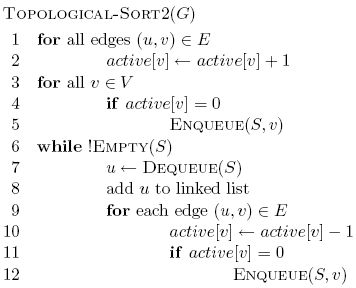 Detecting cycles
Undirected graph
BFS or DFS.  If we reach a node we’ve seen already, then we’ve found a cycle

Directed graph
Call TopologicalSort
If the length of the list returned ≠ |V| then a cycle exists
Connectedness
Given an undirected graph, for every node u  V, can we reach all other nodes in the graph? Algorithm + running time
Run BFS or DFS-Visit (one pass) and mark nodes as we visit them.  If we visit all nodes, return true, otherwise false.
Running time:
O(|V| + |E|)
Strongly connected
Given a directed graph, can we reach any node v from any other node u?
Can we do the same thing?
A
B
C
E
D
A
B
C
E
D
Transpose of a graph
Given a graph G, we can calculate the transpose of a graph GR by reversing the direction of all the edges
GR
G
Running time to calculate GR?
θ(|V| + |E|)
Strongly connected
Strongly-Connected(G)
Run DFS-Visit or BFS from some node u
If not all nodes are visited: return false
Create graph GR
Run DFS-Visit or BFS on GR from node u
If not all nodes are visited: return false
return true
[Speaker Notes: DFS here really denotes DFS-Visit]
s
u
t
Is it correct?
What do we know after the first pass?
Starting at u, we can reach every node

What do we know after the second pass?
All nodes can reach u.  Why?
We can get from u to every node in GR, therefore, if we reverse the edges (i.e. G), then we have a path from every node to u

Which means that any node can reach any other node.  Given any two nodes s and t we can create a path through u
…
…
Runtime?
Strongly-Connected(G)
Run DFS-Visit or BFS from some node u
If not all nodes are visited: return false
Create graph GR
Run DFS-Visit or BFS on GR from node u
If not all nodes are visited: return false
return true
O(|V| + |E|)
O(|V|)
θ(|V| + |E|)
O(|V| + |E|)
O(|V|)
O(|V| + |E|)
Shortest paths
Dijkstra’s

Bellman-Ford

Floyd-Warshall

Johnson’s